выпускники
Интеграция в обучении
Гибкая форма посещения
Социально-экономическая направленность
Технологическая направленность
Профессионально ориентированная направленность
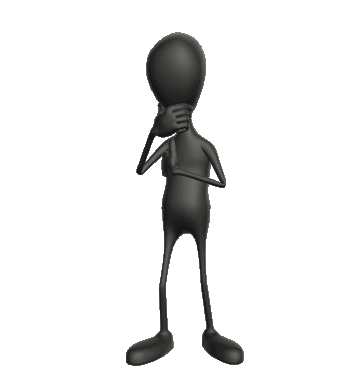 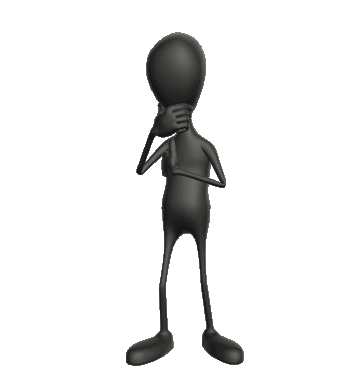 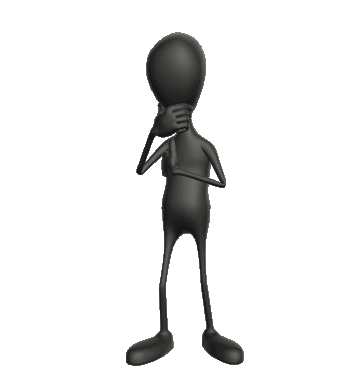 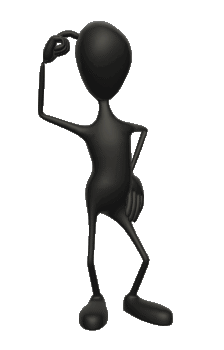 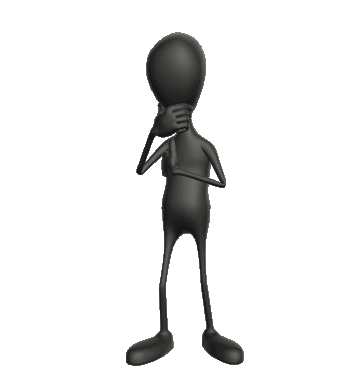 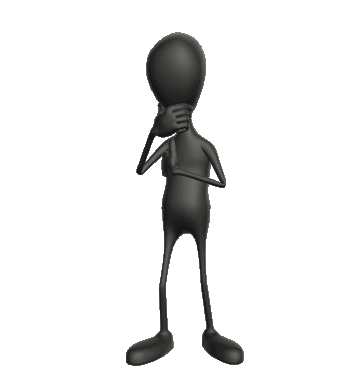 Проекты, мастер-классы, реклама, презентации, подкасты….
 для 7-8 классов